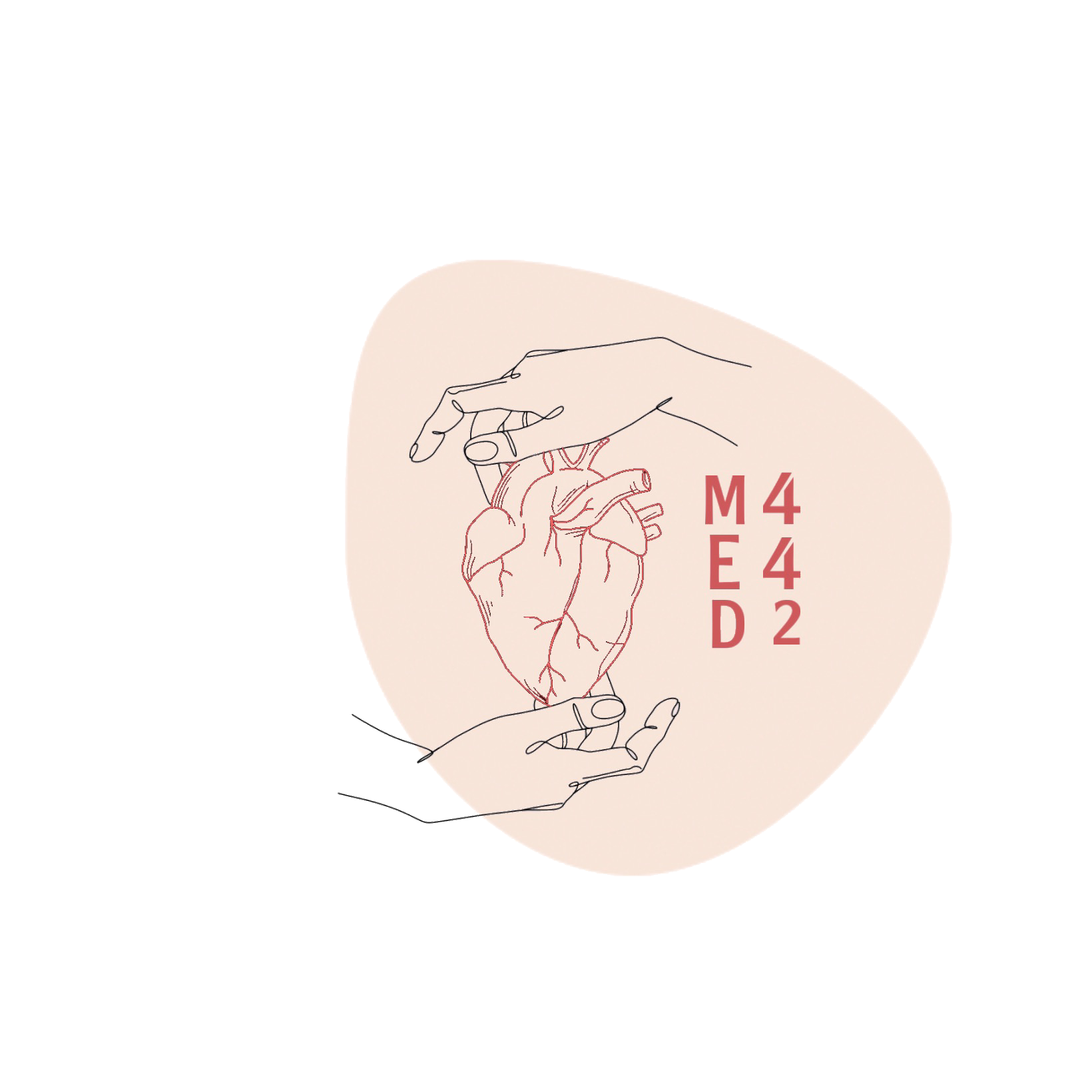 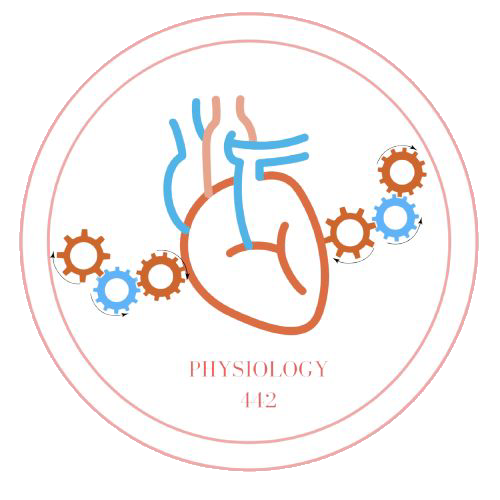 L-1

Functions and organization of the respiratory system
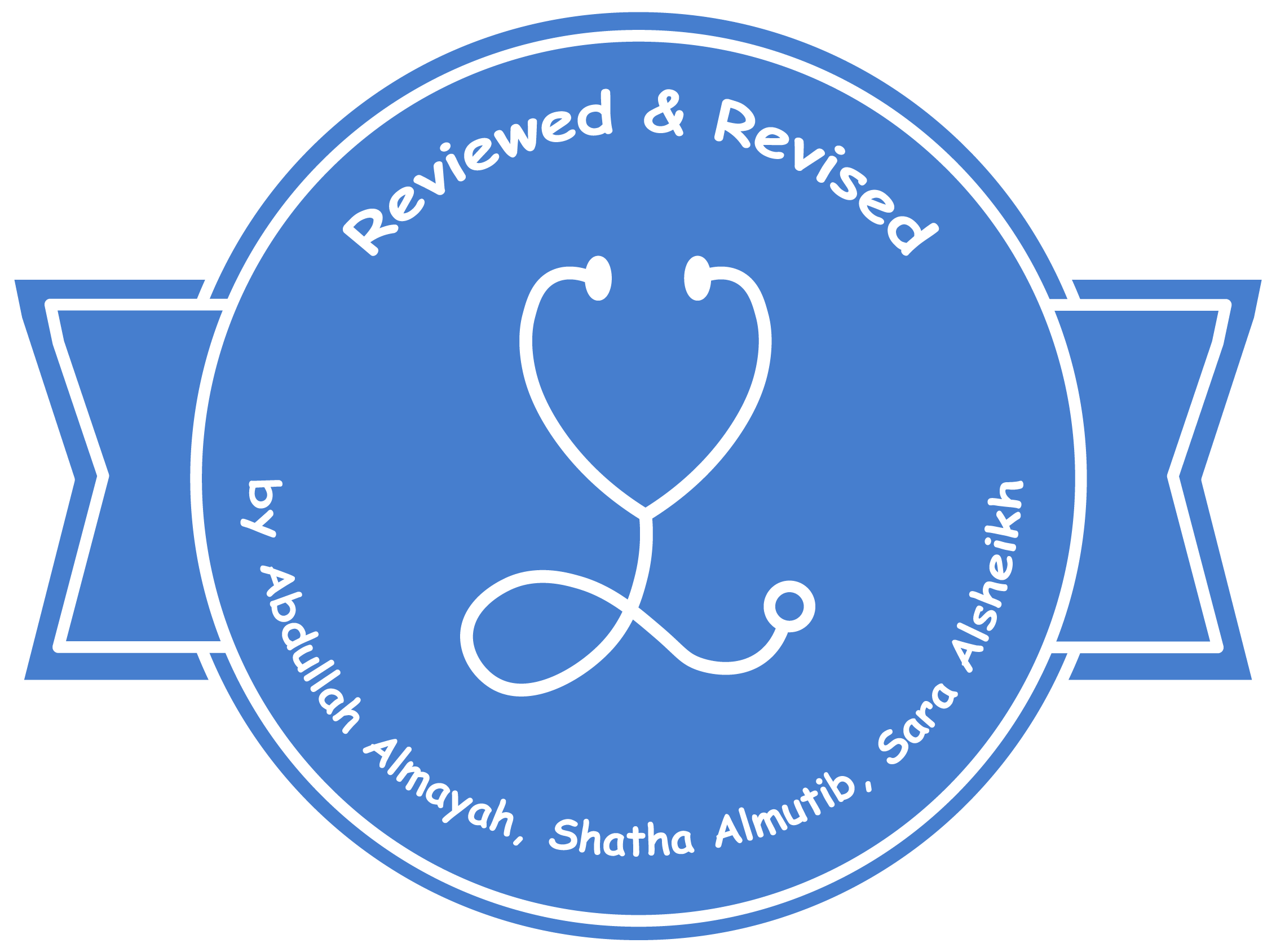 Color index:
Main text
Important 
Doctor notes 
Boys slides
Girls slides
Extra
For helping video
Editing file
Objectives:
1- Describe the structures and functions of the conductive and respiratory zones of airways. 

2- Distinguish the difference between internal and external respiration.

3- Discuss the functions of the respiratory system, including non-respiratory functions, like the metabolic function, the protective function, the production of surfactant and its physiological significance.

4- Identify the cells lining the alveoli and discuss their functions and the concept of surface tension. 

5- Identify the innervation of the respiratory passages and the determinants of airway resistance.
The Main Goal of Respiration
Main goals of respiration:
Provide O2 to tissues (the main function).
Remove CO2 from the body through gas exchange.

The respiratory system consists of:
Respiratory passages (airways)
Respiratory muscles
Respiratory control centers
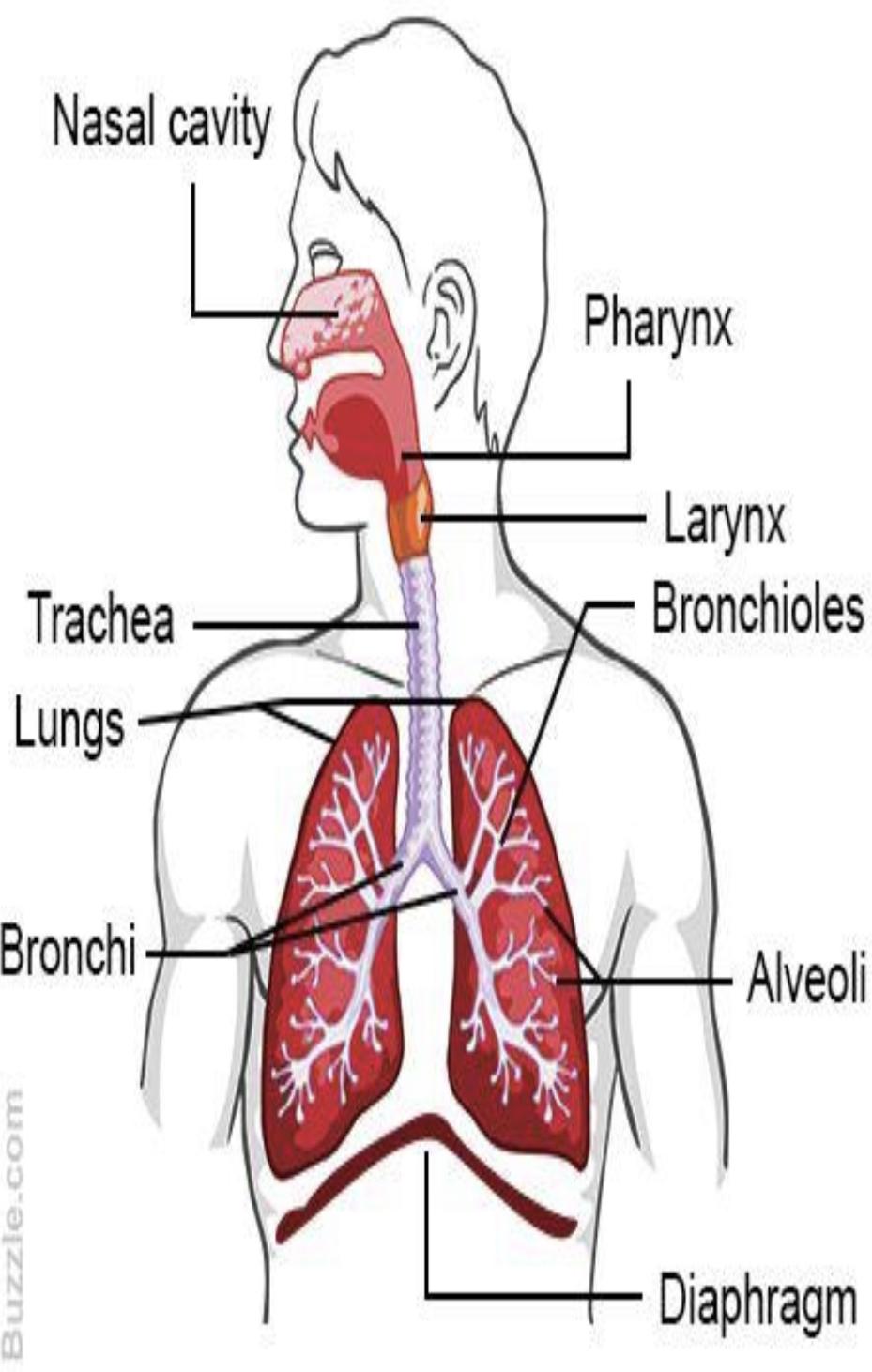 3- Olfaction
Sense of smell by receptors in roof of nose
1- Pulmonary Defence
Check next slide
Functions of the Respiratory system
4- Phonation
Production of sounds by the movement of air through vocal cords.
2- Gas Exchange
Respiratory function
Functions of the Respiratory System
Secretes
Immunoglobulin A (IgA) 
Alpha-1 antitrypsin
Respiratory mucus membrane
Mucociliary barrier filter
Pulmonary Defence
Cough & sneezing reflexes
Cough reflex:
Initiated by slight foreign matter irritation of bronchi and trachea (lower respiratory passages). 
Sneezing reflex:
 Like cough reflex. 
 Applies to nasal (upper) passageways instead of lower respiratory passages.
Pulmonary macrophages in alveoli
Engulf smaller foreign particles → pass through mucociliary barrier filter
Trypsin is proteolytic enzyme produce by bacteria to digest the tissue “مادة تفرزها البكتيريا عشان تحطم  بروتينات الرئة“so when Bacteria enters the respiratory system , the respiratory system produces alpha-1 antitrypsin to protect us
Non-Respiratory Functions of Lung
Non-Respiratory Functions of Lung
Activation of Angiotensin I to angiotensin II
Regulation
Secretion
Enzyme: angiotensin converting enzyme (ACE). 
It is formed by the lungs.
Regulating the acid-base status of body by washing out extra CO2 (carbon dioxide) from the blood.
Secretion of important substances like surfactant.
Angiotensin I (inactive form) is converted to Angiotensin II by angiotensin converting enzymes which are produced by the lungs. Angiotensin || maintain the high level of blood pressure,so patients with hypertension we should give them ACE inhibitor
● H + decrease pH of blood.
● H + is produced from bicarbonate derived from CO2 
● Expiration of CO2 → increase pH.
ثاني اكسيد الكربون يسبب حموضة بالدم وممكن تقتل
Respiratory Passages (Airways)
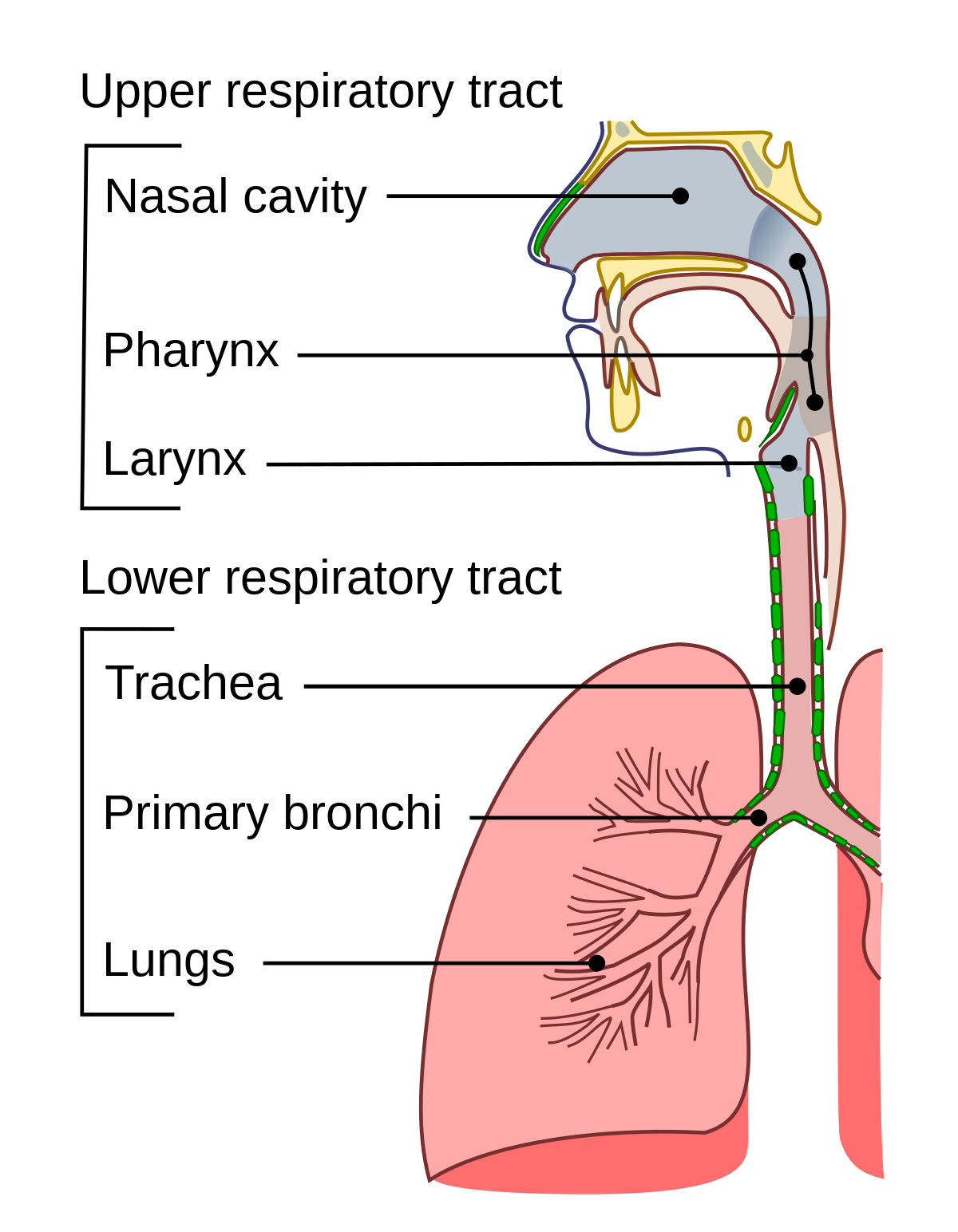 Upper Tract
Nostrils
Nasal cavity
Pharynx
Larynx
Airways
lower Tract
Trachea
Thoracic cavity
Alveoli
Primary bronchi
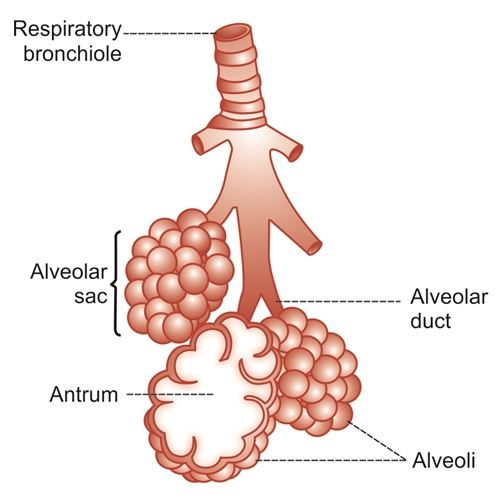 Organization of the Respiratory System
Respiratory System
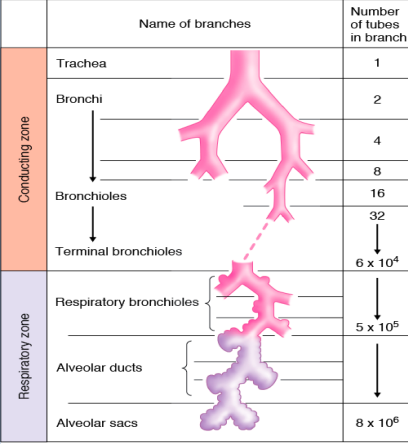 Conductive Zone
Respiratory Zone/Unit
Extension: : respiratory bronchioles, alveolar ducts, alveolar sacs, alveoli.

Function: 
gas exchange.
Extension: nose / trachea → end of terminal bronchioles.

Function: 
Warming, humidification, filtration of inspired air no gas exchange.
Contains olfactory receptors → smell sensation.
Conducts sound during speech.
Cough & sneezing reflexes → protection.
Conductive zone: no respiratory function 
 مجرد نقل هواء مافيه تبادل غازات
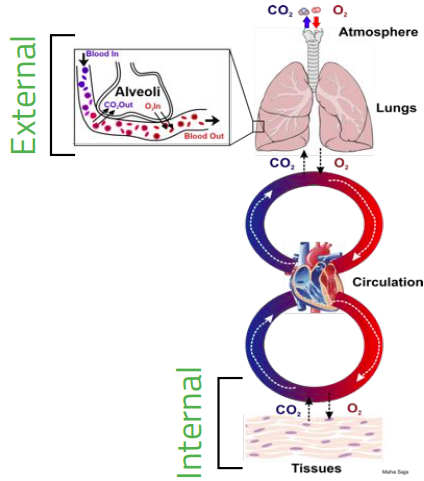 Types of Respiration
External Respiration
Absorption of O2 & removal of CO2 from the body as a whole.
Respiration
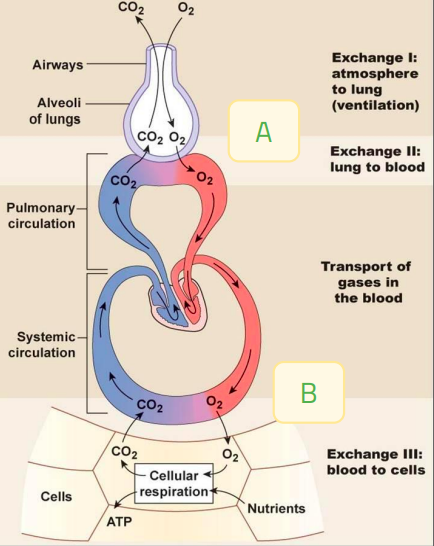 Utilization of O2 & production of CO2 by the cells.
Internal Respiration
(Cellular Respiration)
Pulmonary artery
Respiratory physiology deals with the processes governing external respiration.
Pulmonary artery is the only artery that contains deoxygenated blood because it’s a continuation of the venous circulation.
A: 1st point of gas exchange in alveoli → external.
B: 2nd point of gas exchange in tissues → internal.
Major Functional Events in External Respiration
Pulmonary ventilation. Influx & efflux of the air.
Diffusion of O2 & CO2 between alveoli & blood.
 Transport of O2 & CO2 in blood & body fluids to and from the body’s tissue cells.
Regulation of ventilation (control of breathing).
1
2
3
4
Resting Breathing
Forced/Maximal Breathing
Normal breathing during resting conditions
Breathing during exercise or in patients with bronchial asthma, allergy, pulmonary diseases
Cells of the alveoli
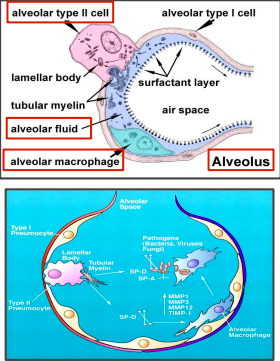 Type I Pneumocytes
Type I Alveolar Epithelial Cells: Participate in respiratory membrane across which gas exchange takes place.
Lining the alveoli
Type II Pneumocytes
Type II Alveolar Epithelial Cells:
 ●10% of the surface area of alveoli.
 ●Secrete surfactant.
Alveolar Macrophages
Engulf the foreign bodies that reach the alveoli.
● Alveolar cells covered by Alveolar fluid and Alveolar fluid covered by Surfactant
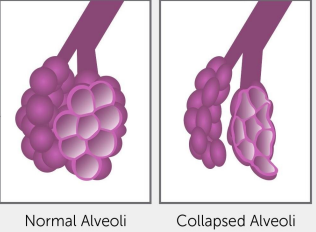 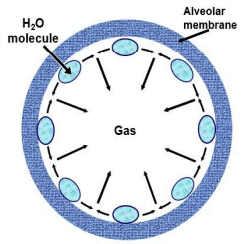 Surface Tension
Surface Tension: attractive forces between H2O molecules at the surface of alveoli.
Surface tension resists distension
Surface tension oppose alveoli expansion → it’s bad.
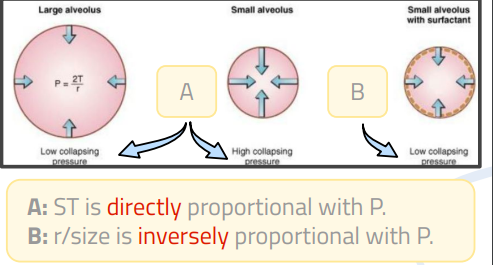 Pulmonary surfactant reduces the surface tension of the fluid lining the alveoli → it’s good.
Collapsing Pressure: pressure caused by surface tension and is indirectly related to the size of alveoli (Law of LaPlace).
2 X surface tension
 Radius of alveolus
Collapsing Pressure =
● Collapsing pressure? Alveoli tend to contract and collapse تنكمش Because of surface tension. However, surfactant prevents it from collapsing. 
● Alveoli size increases → collapsing pressure decreases (indirectly proportional).
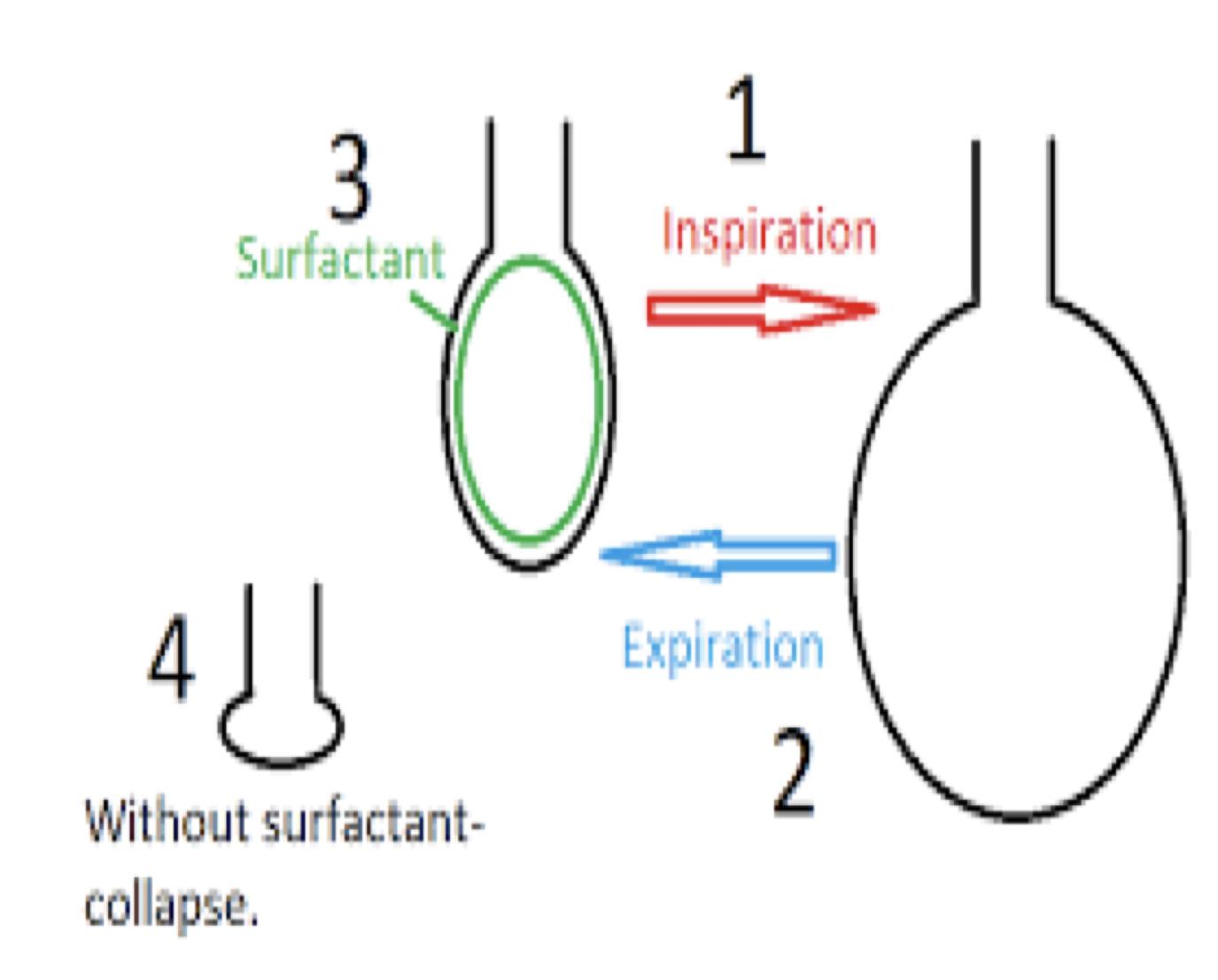 Surfactant
Surfactant: a complex compound containing phospholipids.
• Dipalmitoylphosphatidylcholine (DPPC) + apo proteins (90% lipids & 10%protein).
• Earliest detection of surfactant: from fetal alveoli begins between 6 -7th month (24 - 28 weeks); it could be delayed to week 35 of intrauterine life.
Functions of Surfactant:
1- Reduces surface tension throughout the lung.
2- Reduces effort required by respiratory muscles to expand lungs
3-Prevents alveolar collapse
4-Decreases airway resistance.
5- Decreases work of breathing and keeps alveoli dry
Keep alveoli dry.
Surfactant Deficiency
Deficiency in premature babies causes 
respiratory distress syndrome of the newborn (RDS) (hyaline membrane disease).
Prevention: Corticosteroid injection to mothers expected to deliver prematurely.
 This will enhance surfactant maturation.
After delivery they are given inhaled surfactant.
Smoking in adults, hypoxia or hypoxemia, 
decrease the secretion of surfactant 
and cause adult respiratory distress syndrome.
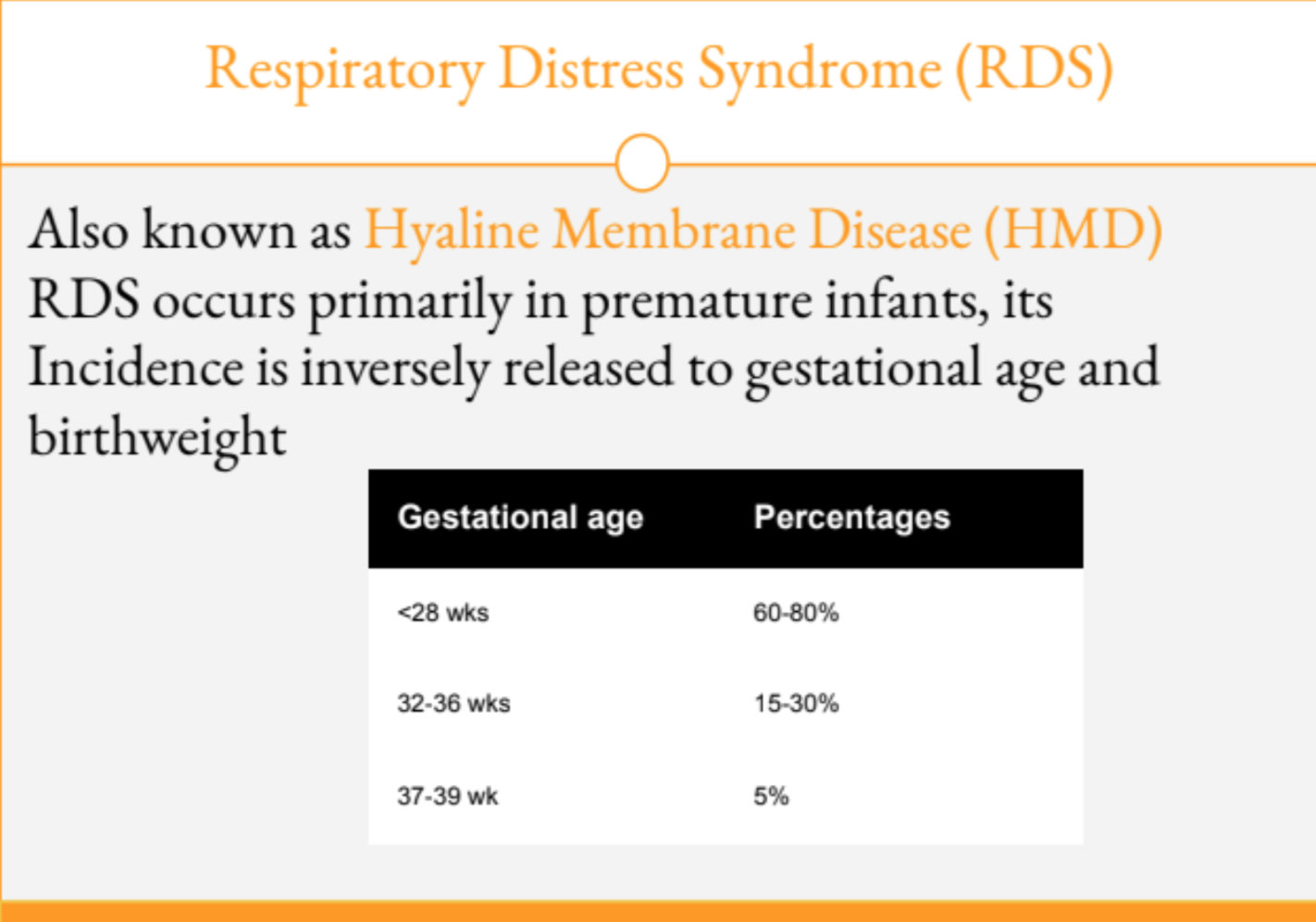 Innervations of lungs & bronchi  
By Autonomic Nerves
1- Sympathetic stimulation release epinephrine (adrenaline) → dilatation of bronchi.
2- Parasympathetic stimulation release acetylcholine → constriction of the bronchi.
-Local secretory factors e.g : Histamine, slow reacting substances of anaphylaxis (SRSA) →secreted by mast cells due to allergy (as in asthma) → cause bronchiolar constriction + increased airway resistance → leading to forced breathing.
Parasympathetic nerves are also activated by irritation of the epithelial membrane of the respiratory passageways by
Noxious gases / dust / cigarette smoke / bronchial infection irritate epithelial membrane of respiratory passageways → activates parasympathetic nerves.
Micro emboli occlude small pulmonary arteries → bronchiolar constriction reflex.
The same irritants that cause parasympathetic constrictor reflexes of the airways—smoke, dust, sulfur dioxide, and some of the acidic elements in smog—may also act directly on the lung tissues to initiate local, non-nervous reactions that cause obstructive constriction of the airways.
Resistance is higher in trachea (larger size) than terminal bronchioles (smaller size) why?
High number of T.B. means more volume → reduced resistance.
The size is considered as cross section (C.S.):
C.S. of terminal bronchioles > C. S. of trachea
Resistance to Airflow in Bronchial Tree
The greatest amount of resistance to airflow occurs in
Larger bronchioles.
Bronchi near trachea. Why?
Few larger bronchi in comparison with approximately 65,000 parallel terminal bronchioles
In some disease conditions, smaller bronchioles play a greater role in determining airflow resistance. Why?
Small size.
Easily occluded by :
1- Muscle contraction in their walls 2- Edema occurring in the walls  3- Mucus collecting in the lumens of bronchioles
Airway Resistance & Lung Volume
- Airway resistance is inversely proportional to lung volume.
For more questions
Click here
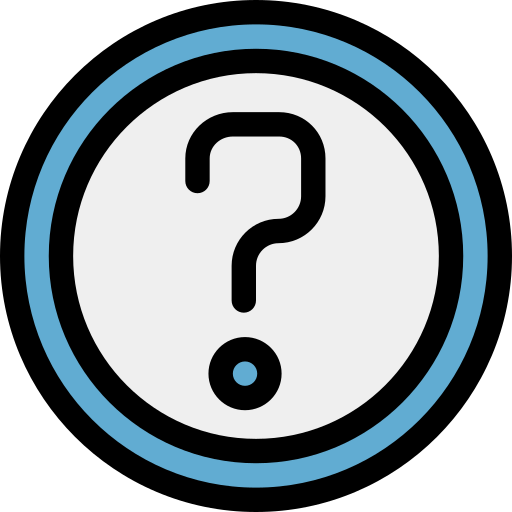 MCQ
1- B
2- C
3- D
4- B
SAQ
1- Enumerate the functional events in respiration?


2- Mention three functions of surfactants?


3- in which zone, olfactory receptors are found?
1-   Pulmonary ventilation - Diffusion of O2 & CO2  - Transport of O2 & CO2 - Regulation of ventilation

2- reduce surface tension - reduce effort during breathing - prevent alveolar collapse 

3- conducting zone
Team leaders
Deema aljuribah       Mishal Alsuwayegh        Waleed Alrashoud
Team members
Ibraheem Alkanhal
Saad Alhammad
Emad Almutairi
Ahmad Almarshed
Salman Almutaz
Osama Alzahrani
Maram Beyari 
Raghad Alnadeef
Hend Almogary
Farah Alfayez
Kadi aldoosari
Farah Alqazlan 
Ghada Binslmah
Shatha Alshabani
Raghad Alkhudair
Faisal Ali 
Othman Aldraihem 
Abdullah Alqarni
Rayan Alotaibi 
Faisal Alkhunein 
Mishari Alenezi 
Bandar Almutairi
Fahad Alhelelah
Rayan Bosaid
Haifa Almuddahi
Haifa Alamri
Jana Alhazmi
Meznah Ahmad
Maha Alkoryshy
Physio442@gmail.com